Uncompahgre Field Office
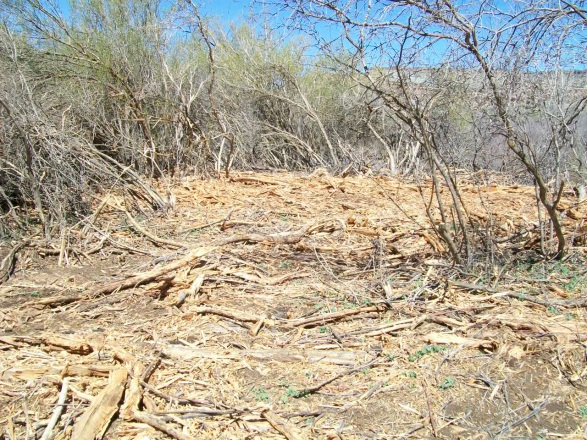 2014 Restoration Implementation -
Cement Bridge to Grand Junction Field Office:
	1) 9 ac seeding
	2) 9 ac tamarisk 
	mosaic treatment
	3) 9 ac secondary 	weed treatment

Local Contractor: Backcountry Vegetation Management
In cooperation with adjoining private lands and USFS
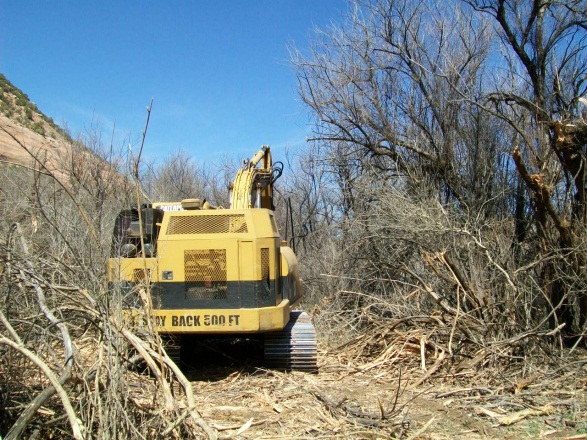 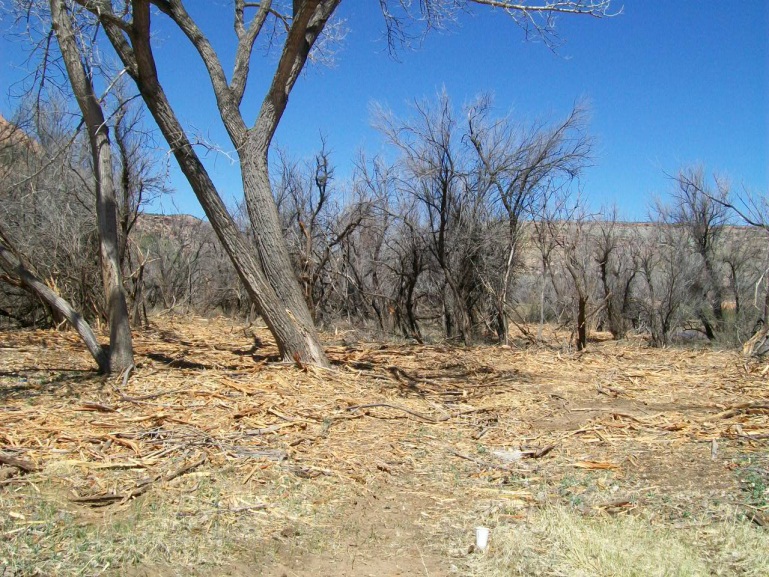 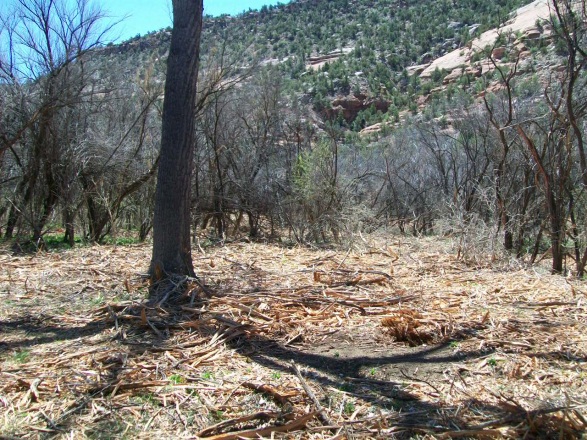 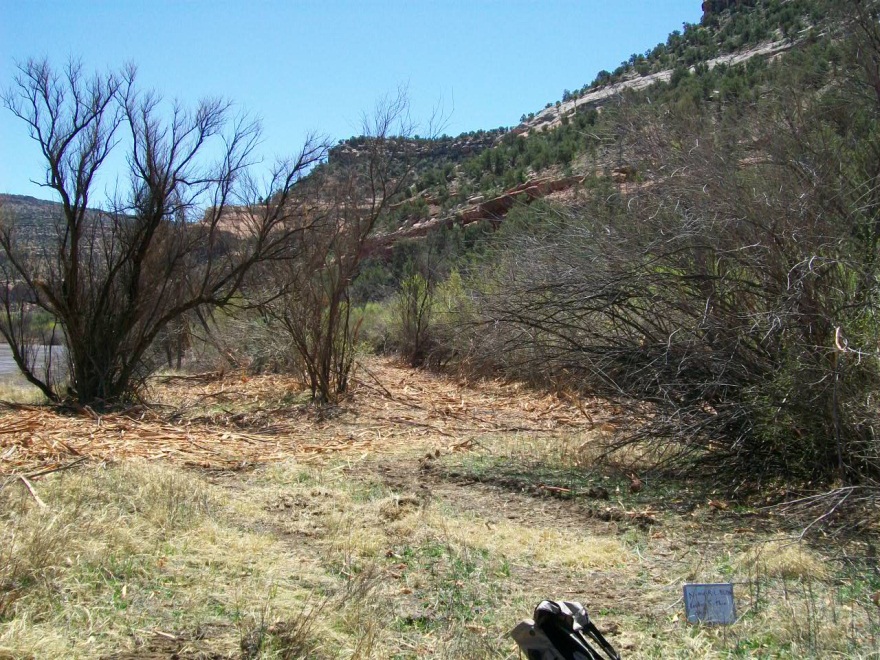 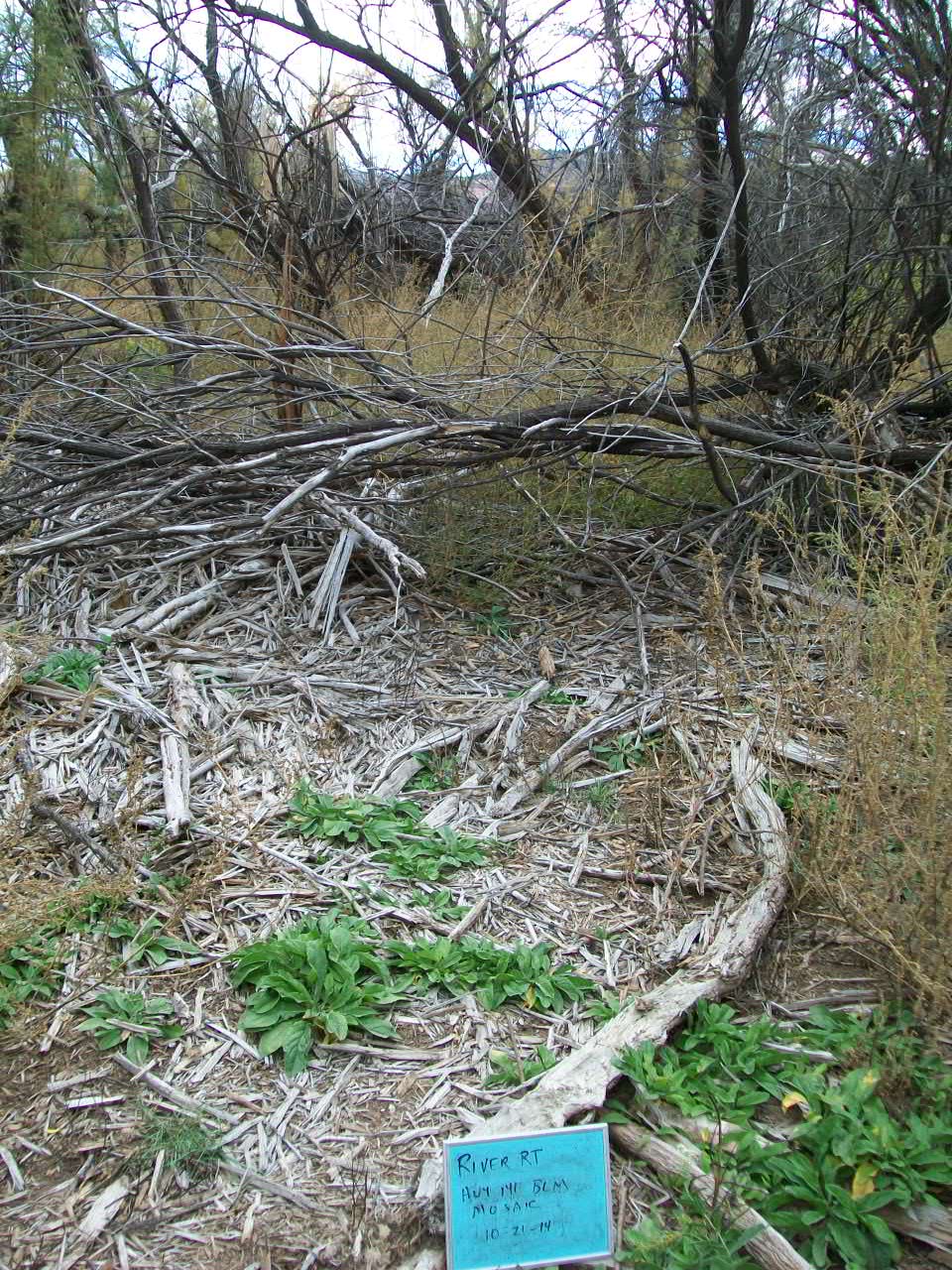 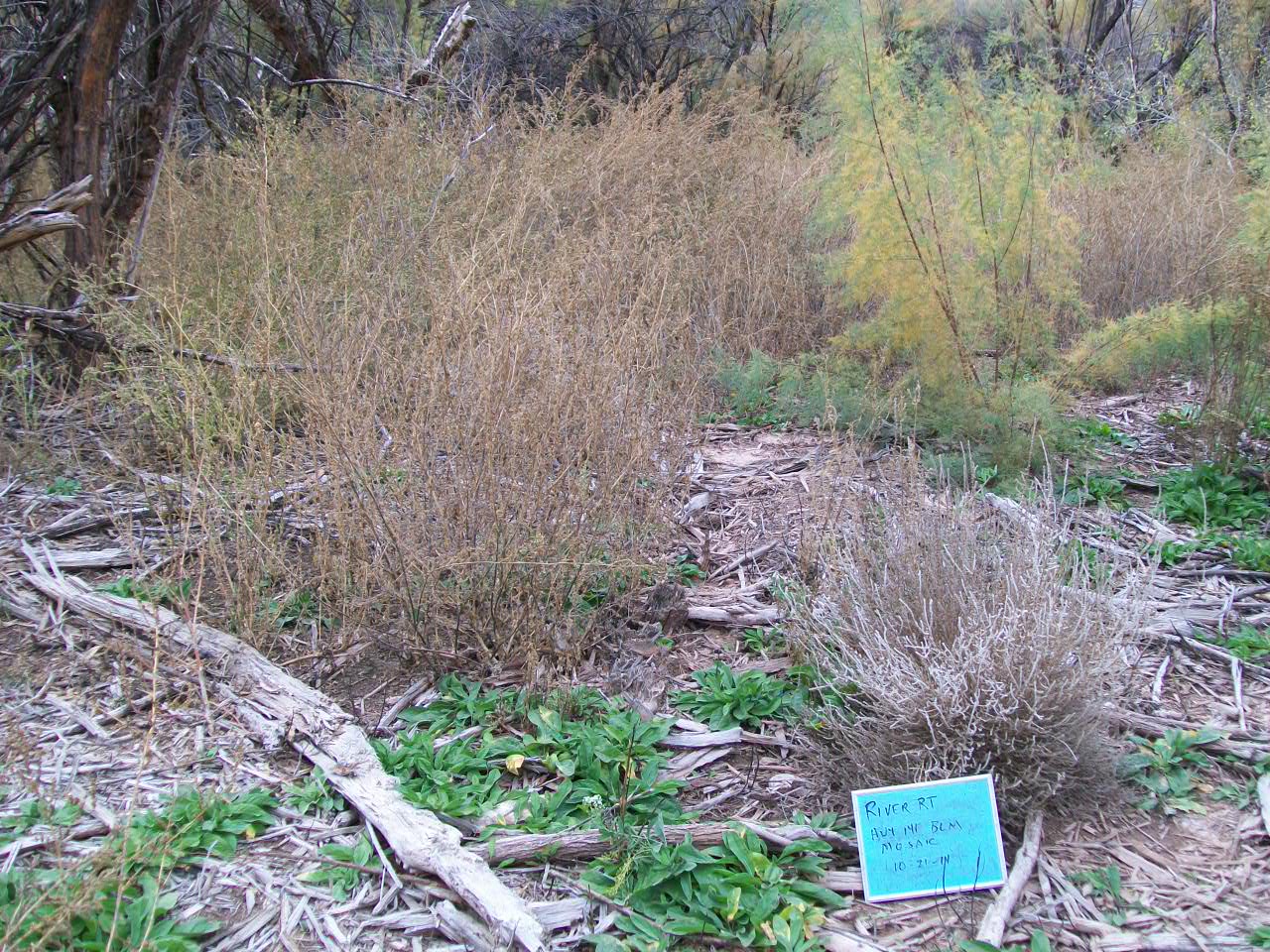 Uncompahgre Field Office
2014 Restoration Implementation –
Pilot Plots
Salinity Testing
Cottonwood planting
Privet planting
Monitoring wells
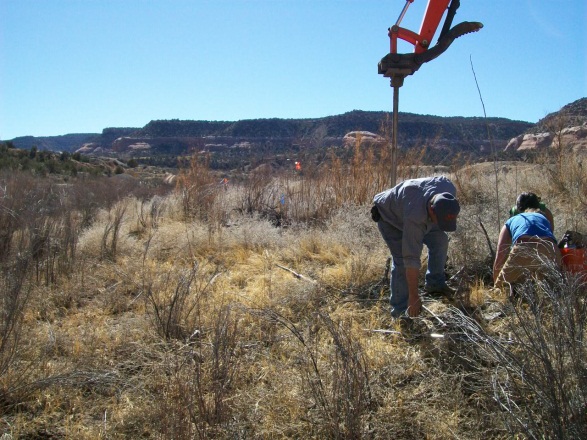 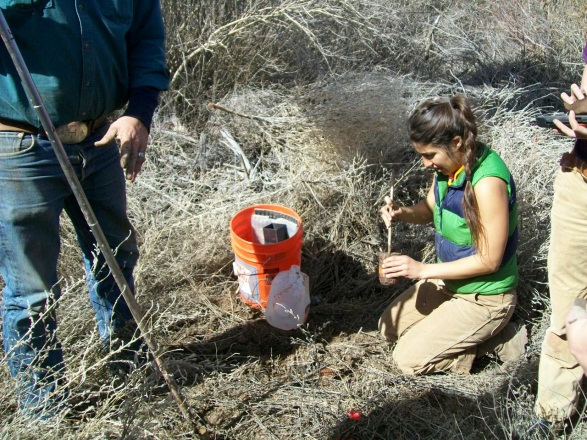 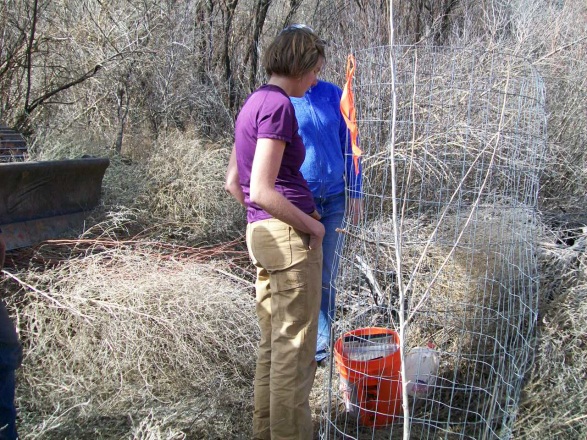 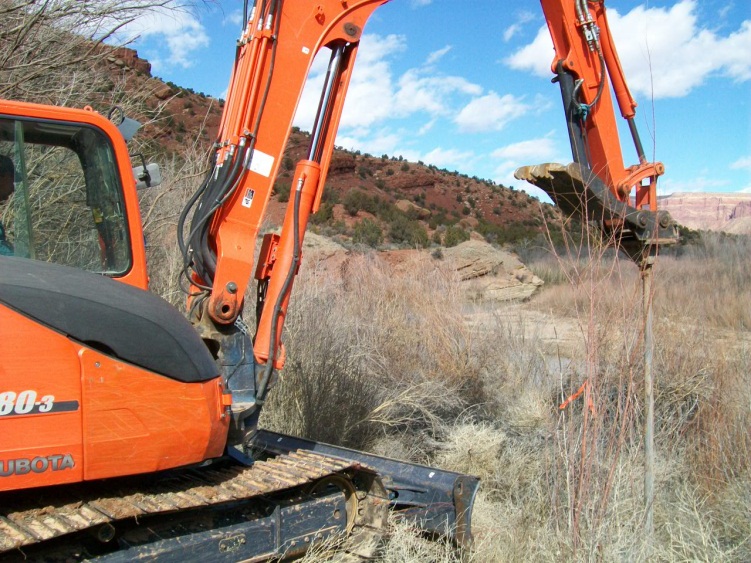 Uncompahgre Field Office
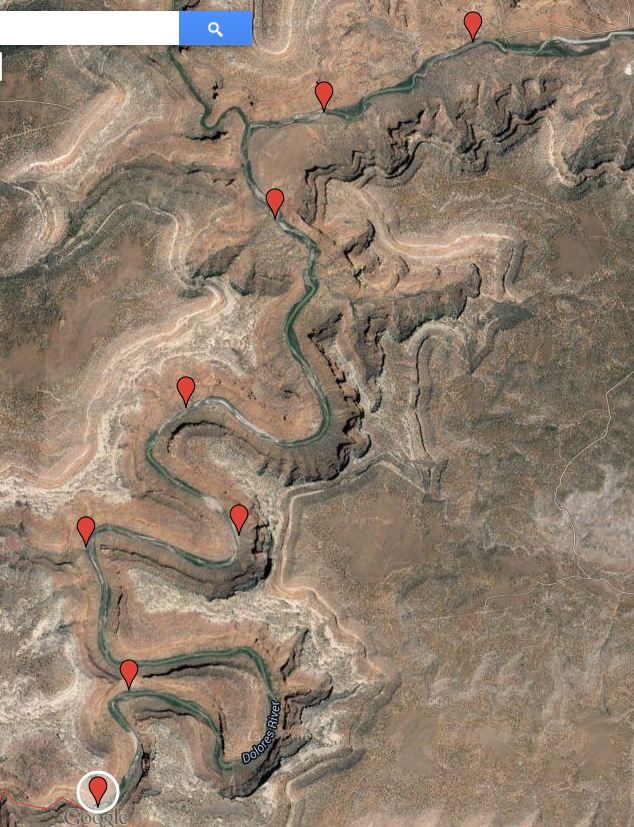 2014 Restoration Implementation -
Dolores River Canyon Wilderness Study Area-targeted tamarisk removal around river camps-to control fire danger: SCC -1 hitch
Uncompahgre Field Office
2014 Restoration Implementation -
Dolores River Canyon Wilderness Study Area-
Russian knapweed weed spray contract for 10+ miles of remote river corridor

Local Contractor: Backcountry Vegetation Management
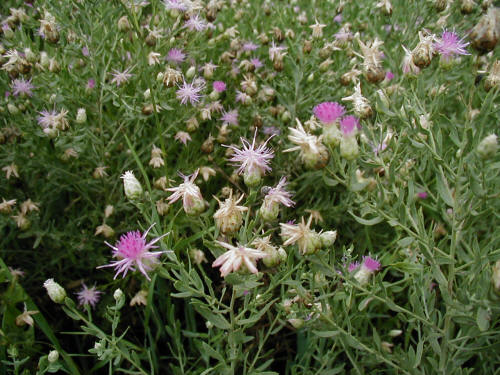